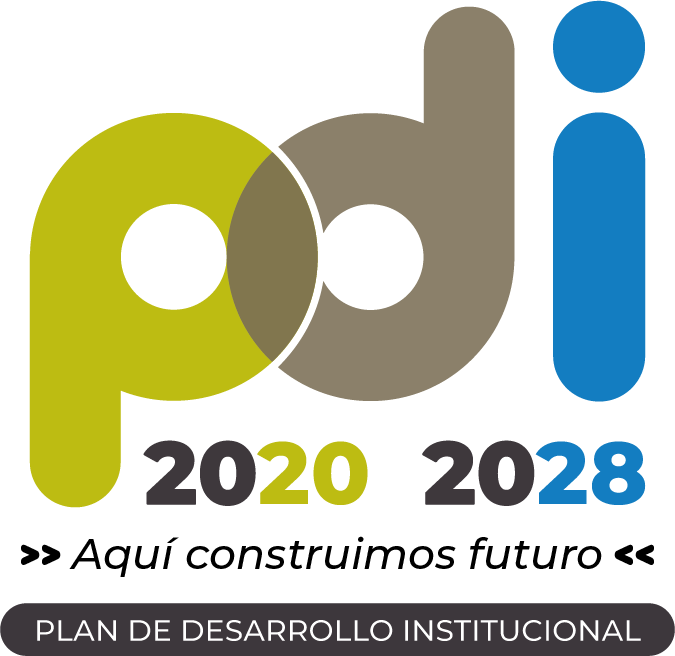 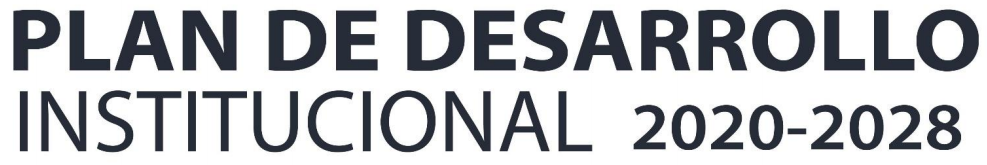 04
Proyecto
Acompañamiento y seguimiento académico
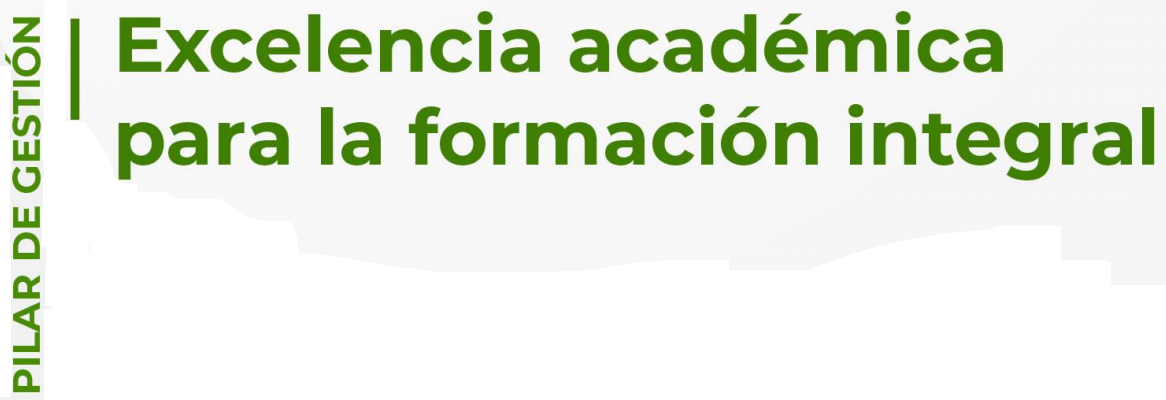 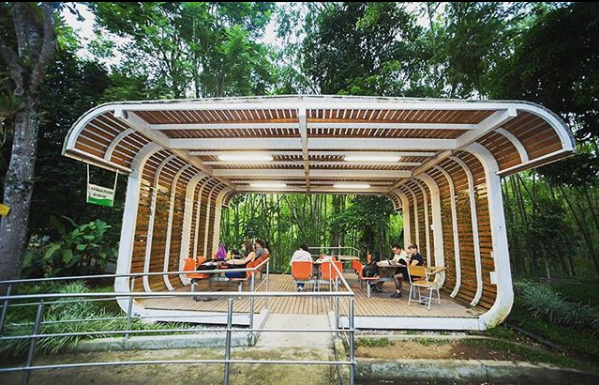 Información general del proyecto
04. Acompañamiento y seguimiento académico
Identificación del problema, necesidad u oportunidad
El estudiante que ingresa por primera vez a la universidad requiere de apoyo y que se le brinde herramientas académicas para su proceso de formación, garantizando el egreso exitoso.
04. Acompañamiento y seguimiento académico
Descripción del proyecto
El acompañamiento y seguimiento académico consiste en generar, implementar y fortalecer herramientas académicas para acompañamiento y seguimiento académico a los estudiantes de la universidad. Dichas herramientas encaminadas a mitigar los niveles de deserción, repitencia y rezago que se presenta en la Universidad. El proyecto apunta directamente a disminuir los niveles de deserción y mitigar su ocurrencia.
04. Acompañamiento y seguimiento académico
General
Objetivos del proyecto
Desarrollar la estrategia de acompañamiento académico orientada a transformarse en el beneficio para el estudiante y así lograr asumir su proceso académico y el egreso oportuno.
Específicos
04. Acompañamiento y seguimiento académico
Proporcionar al estudiante herramientas académicas que sirvan de nivelación de sus competencias en el proceso de formación y lograr su egreso exitoso.
 
Implementar y desarrollar estrategias de fortalecimiento a los mecanismos de acompañamiento académico para la población estudiantil con el fin de disminuir la repitencia y rezago durante el proceso académico.
Planes operativos
04. Acompañamiento y seguimiento académico